Оригами
«Коробочка»
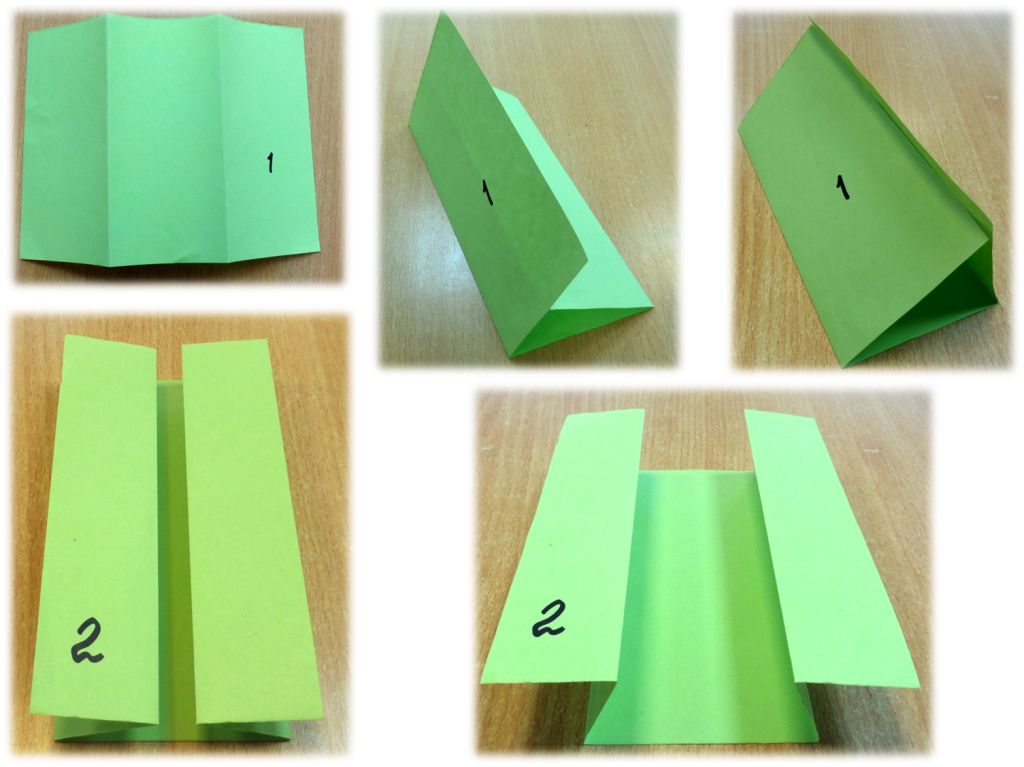 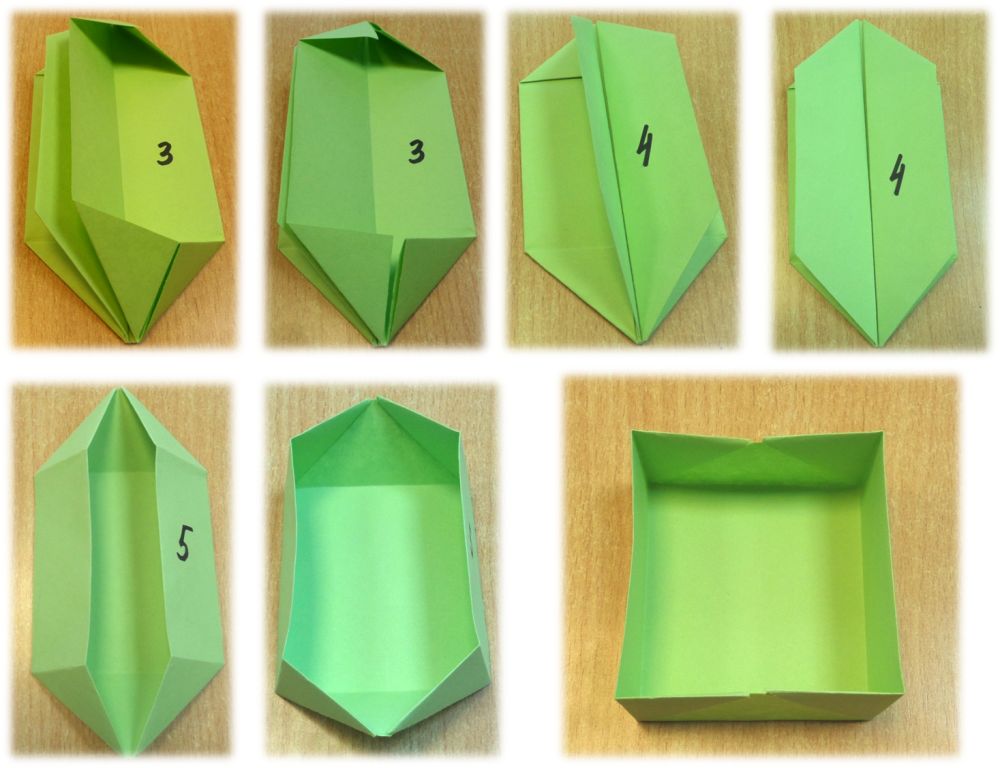 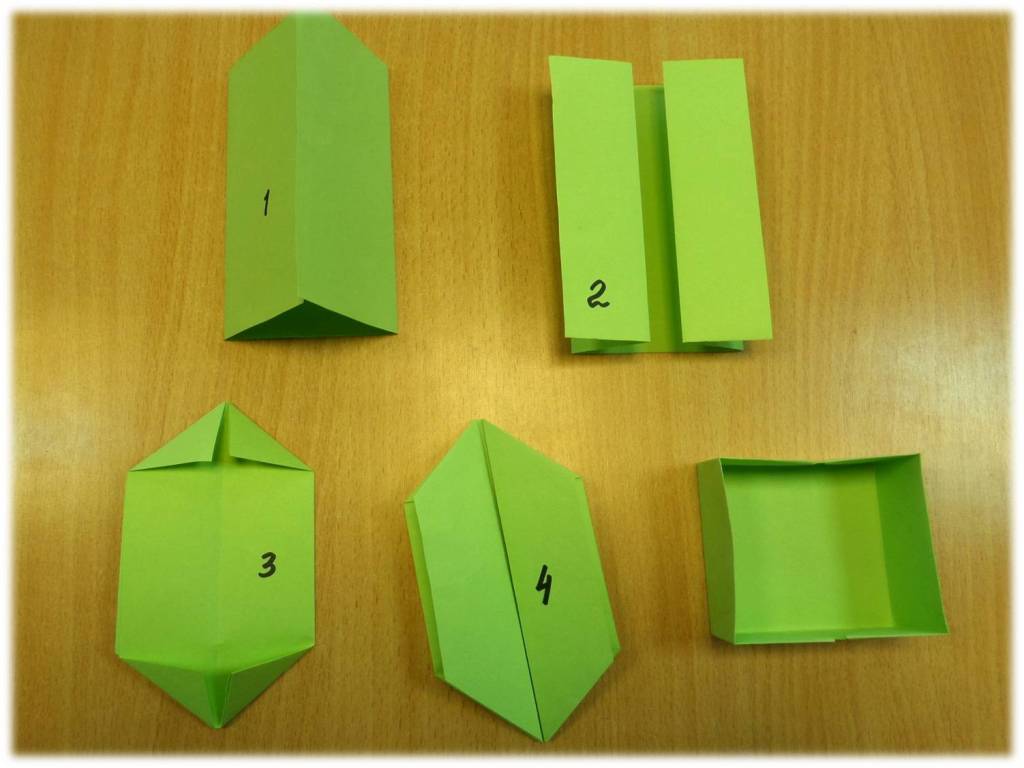